Enhancing Breast Cancer Diagnosis Through BEMD-Guided Architectural Distortion Detection
Negar Maghsoudi – Ashkan Reisi
Overview
Architectural distortion in breast MRI images refers to the disruption of the normal tissue structure
The third most-common appearance of breast cancer
Can be indicative of malignancy or other pathologies
Conventional methods for architectural distortion detection include thresholding, texture analysis, and edge detection algorithms
Challenges in distinguishing distortion patterns from normal anatomical structures  may lead to both false positives and false negatives
Human errors in reading the images is another common issue
2
Overview
Offer a method to reduce diagnostic errors and facilitate early detection
Apply Bi-dimensional Empirical Mode Decomposition (BEMD) algorithm, a signal processing technique
Utilize BEMD to decompose the mammogram images, into Intrinsic Mode Functions (BIMFs)  each capturing different scales or patterns within the data
The BIMFs will capture various image features, from fine textures to larger structures, focusing on identifying and characterizing architectural distortions
The CNN will be trained on the original image plus extracted BIMFs
The network will be provided with more data to train
The newly unveiled hidden patterns and structures in the data will help the network gain a better understanding of data
lead to better classification accuracy in detecting architectural distortions
3
Background:Empirical Mode Decomposition
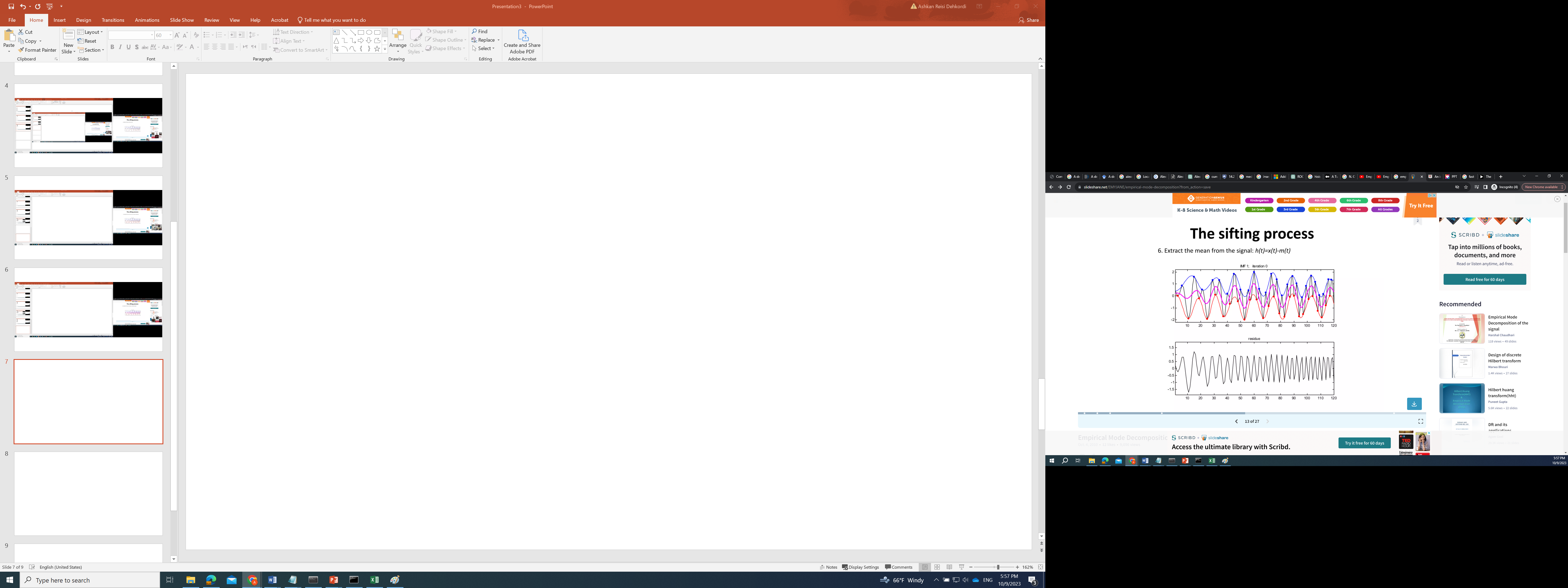 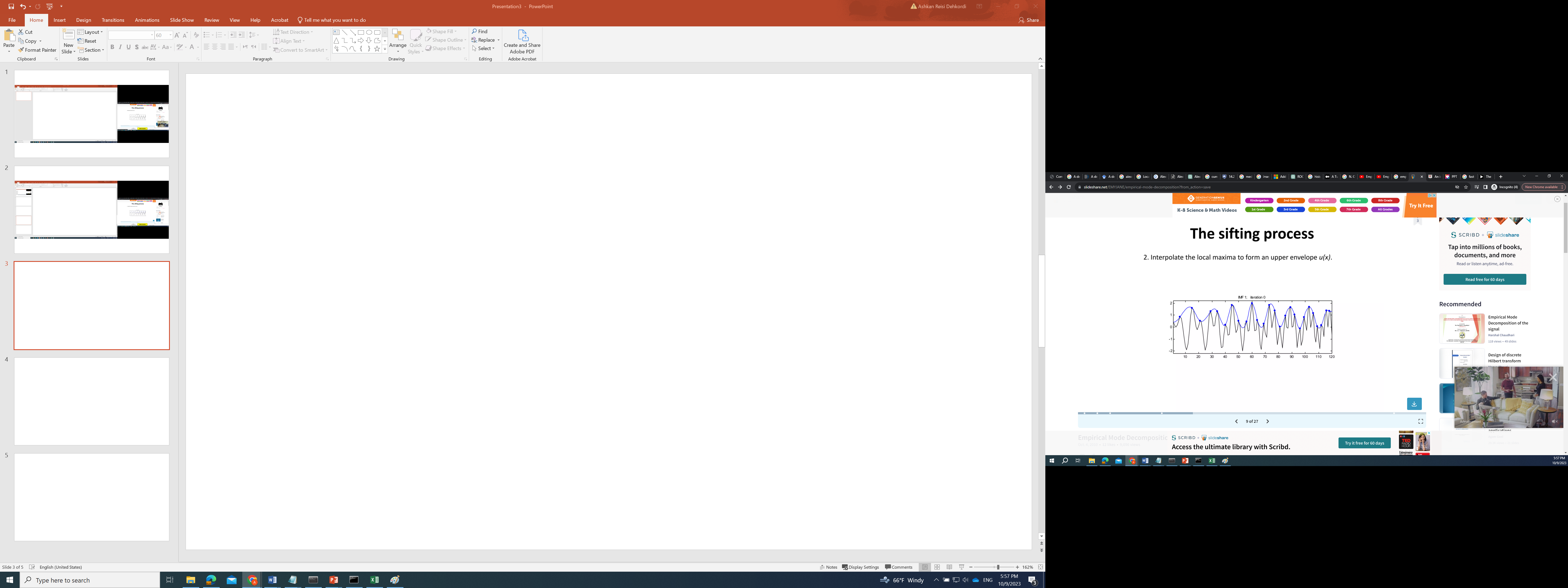 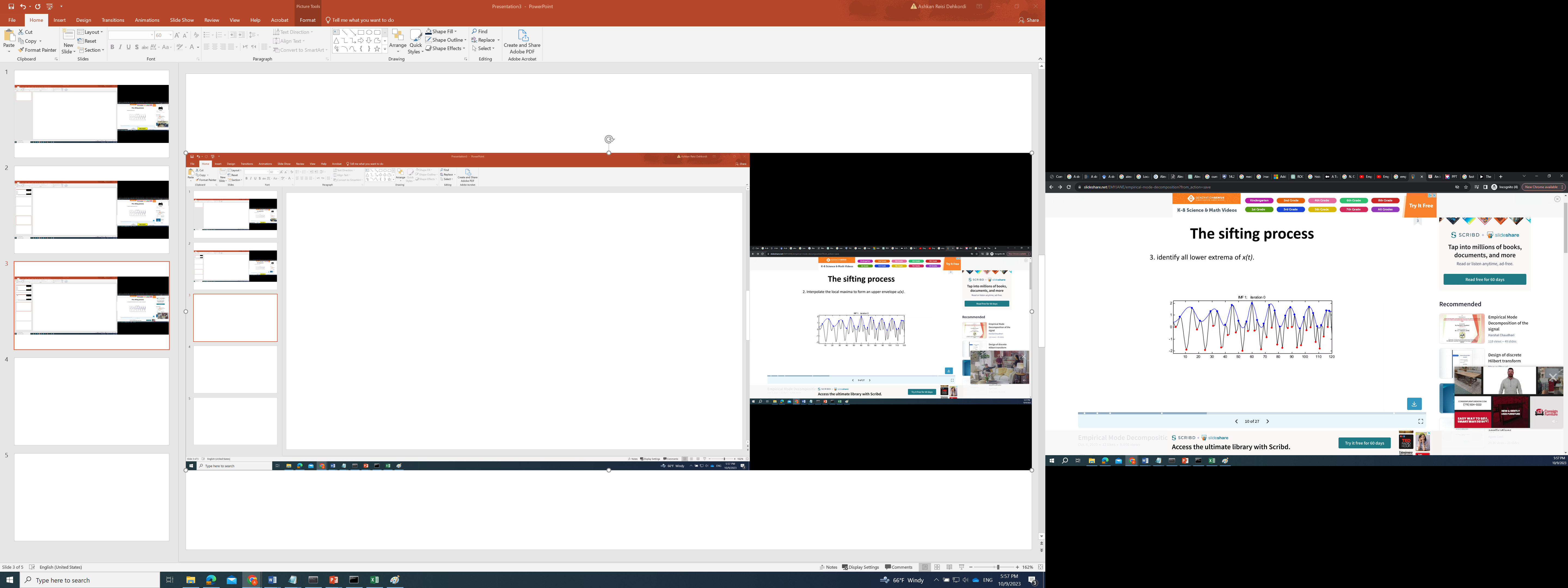 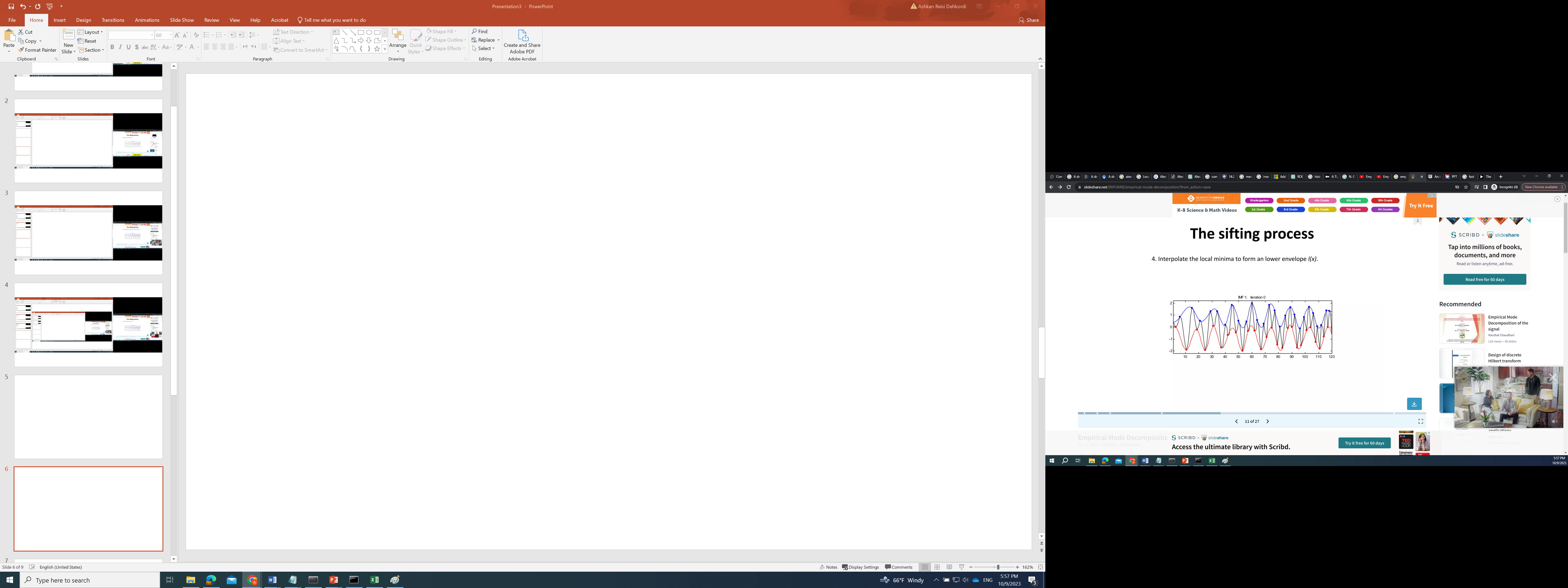 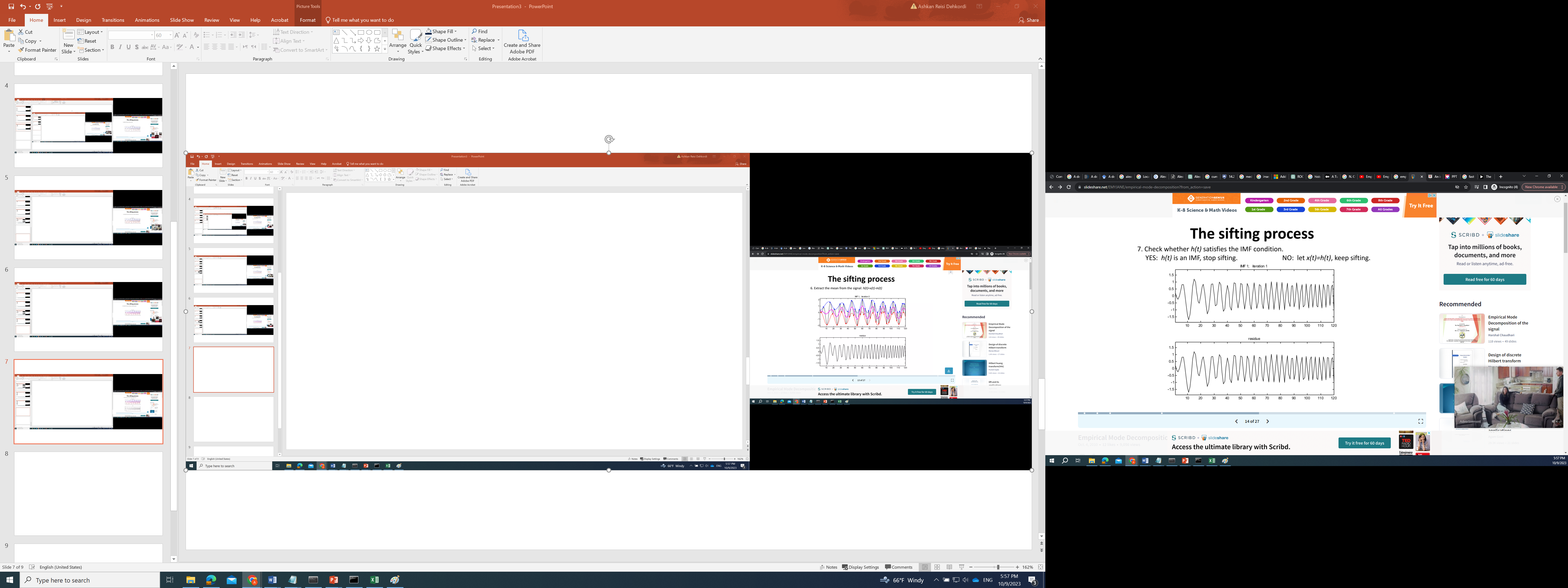 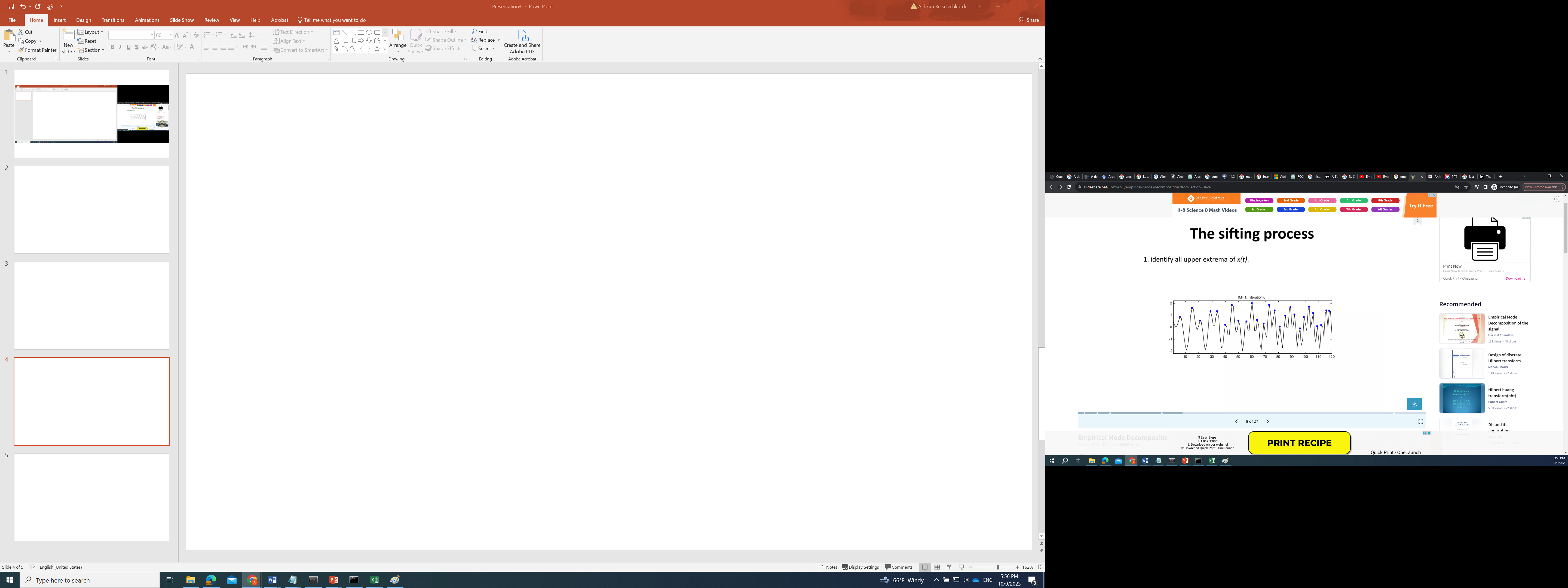 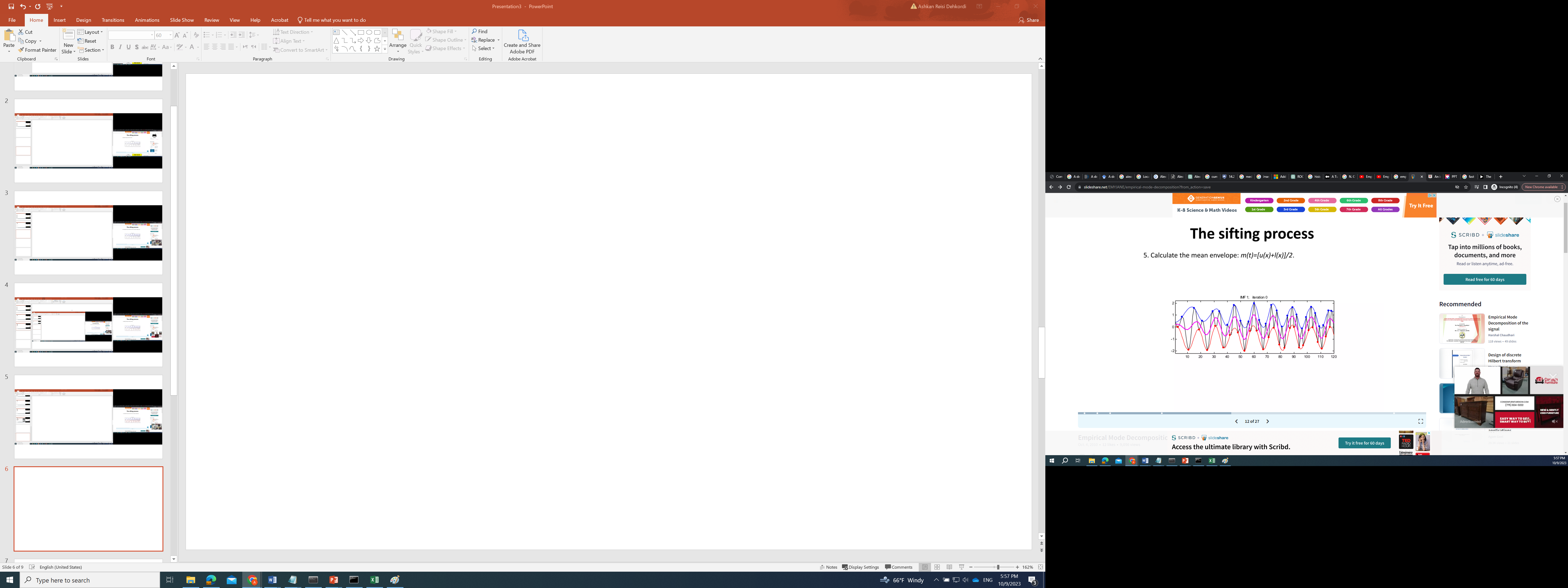 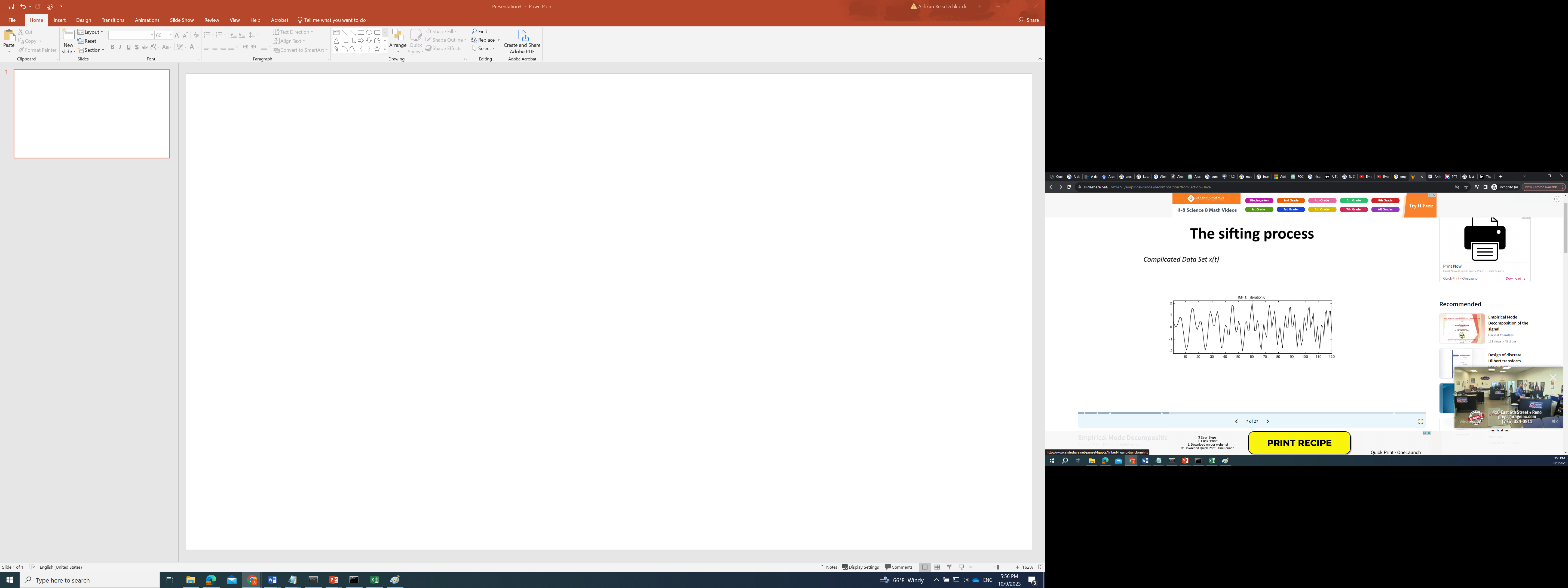 4
Background:Empirical Mode Decomposition
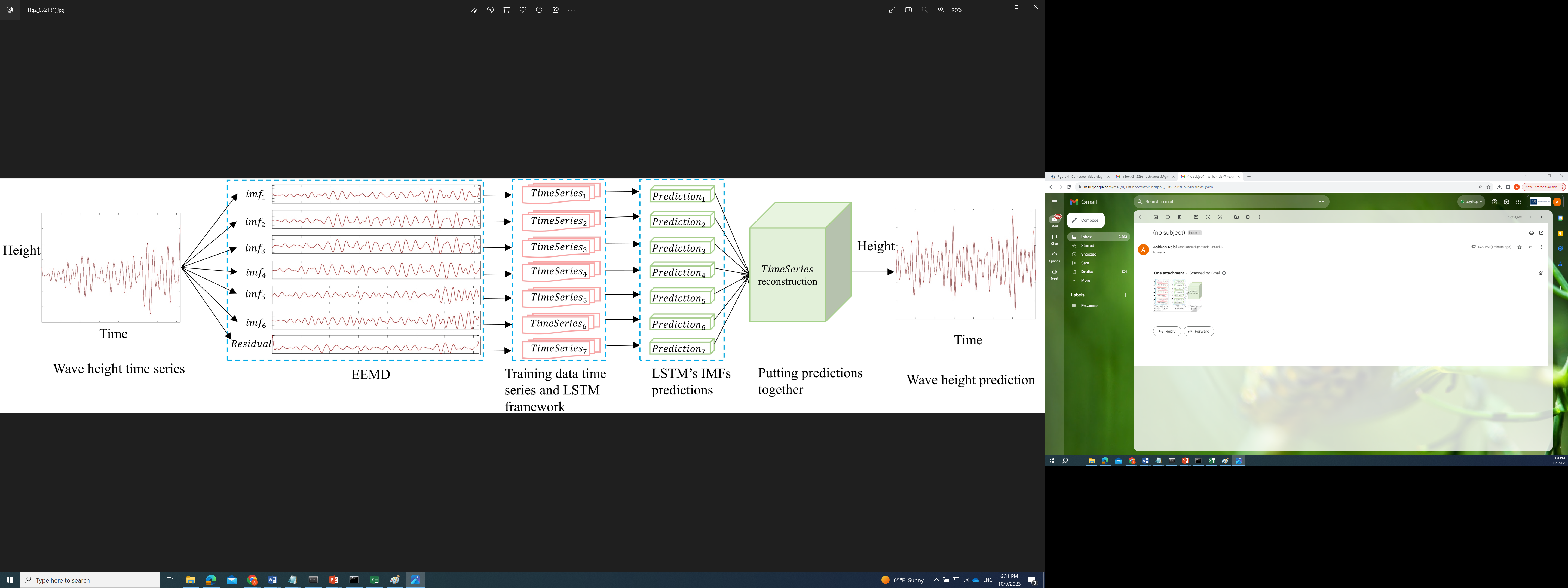 5
Bi-dimensional Empirical Mode Decomposition
BEMD is a variance of EMD algorithm
The EMD algorithm is limited  only considers temporal information and cannot consider spatial information. EMD cannot be directly applied in images
BEMD decomposes an image into a set of BIMFs that capture the image’s distinct patterns at different scales and frequencies
This decomposition process is data-driven and allows for adaptability to the image’s content
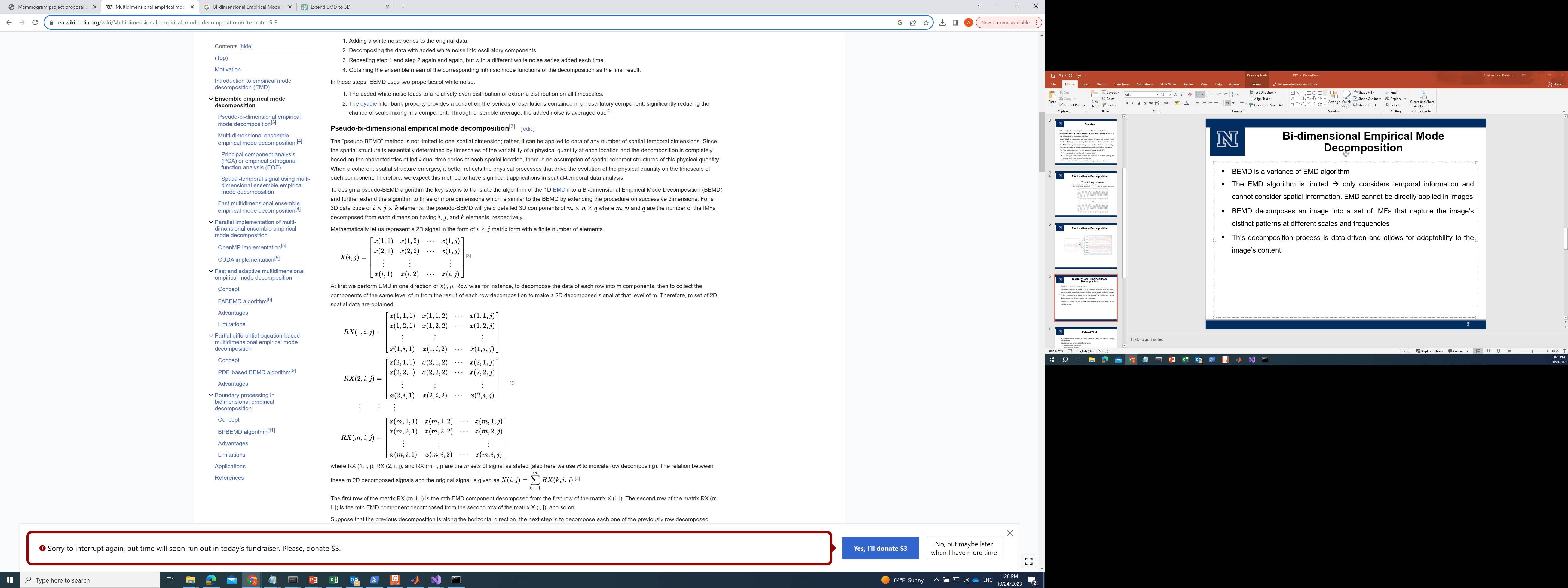 6
Related Work
A breast cancer detection method using BEMD
Gray-Level Co-Occurrence Matrix (GLCM) GLCM is a matrix that quantifies how often different combinations of pixel values (gray-tones) occur in relation to each other within an image
Contrast: the intensity difference between a pixel and its neighboring pixel in an image  how different adjacent pixel values are in terms of their gray levels
Correlation: how a pixel and its neighbor are correlated with each other  how linearly related pixel values are in the image
Energy: sum of squares of the elements in GLCM  the overall uniformity or energy of the texture in the image
Homogeneity: how closely elements in the GLCM are distributed along the diagonal  how uniform or homogenous the texture is in the image
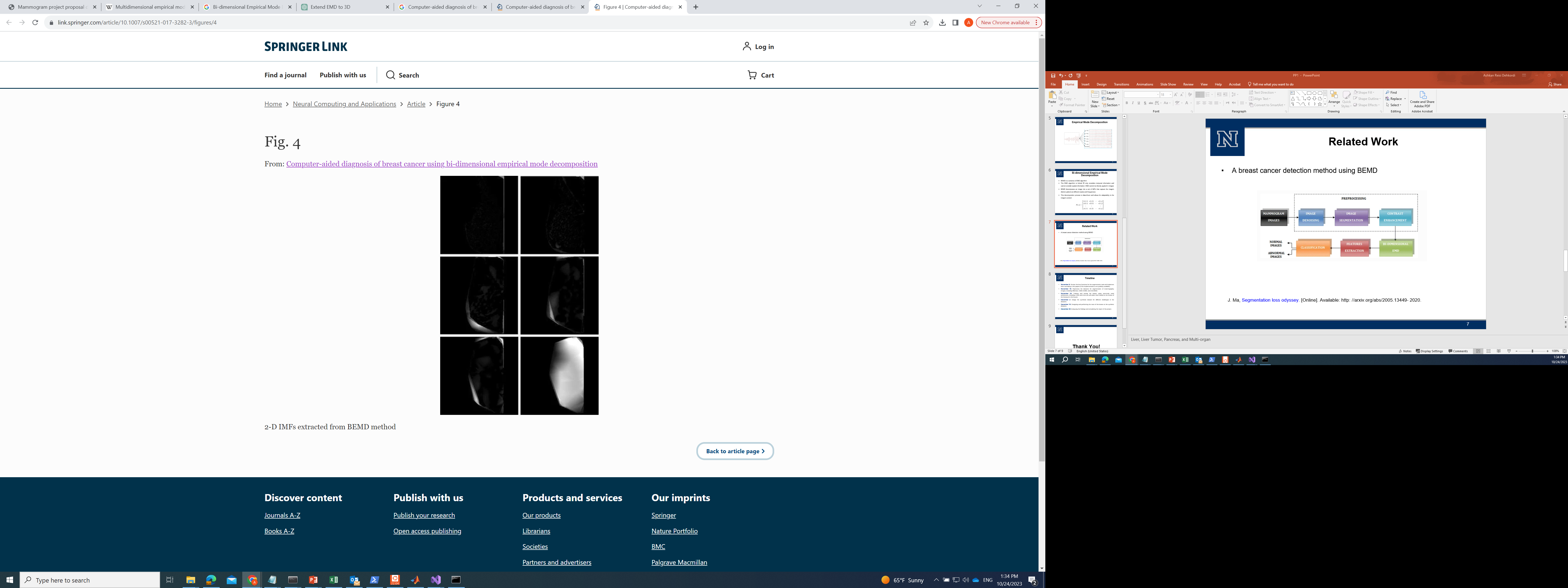 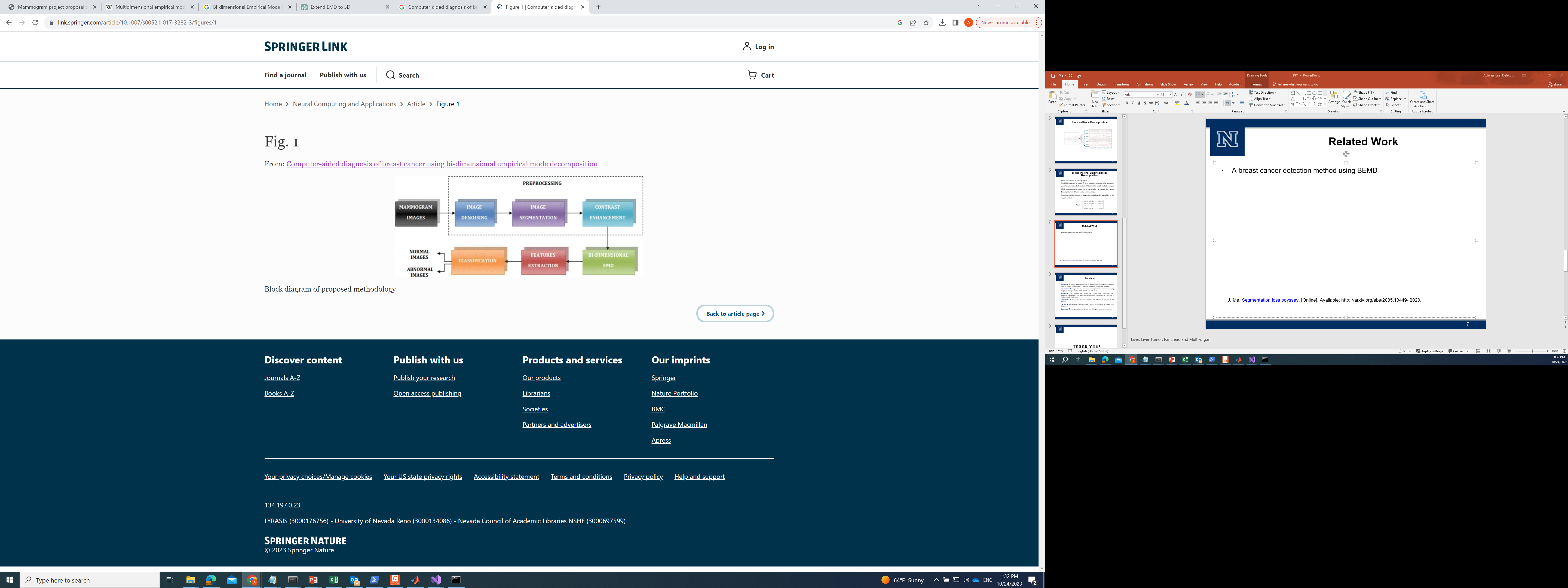 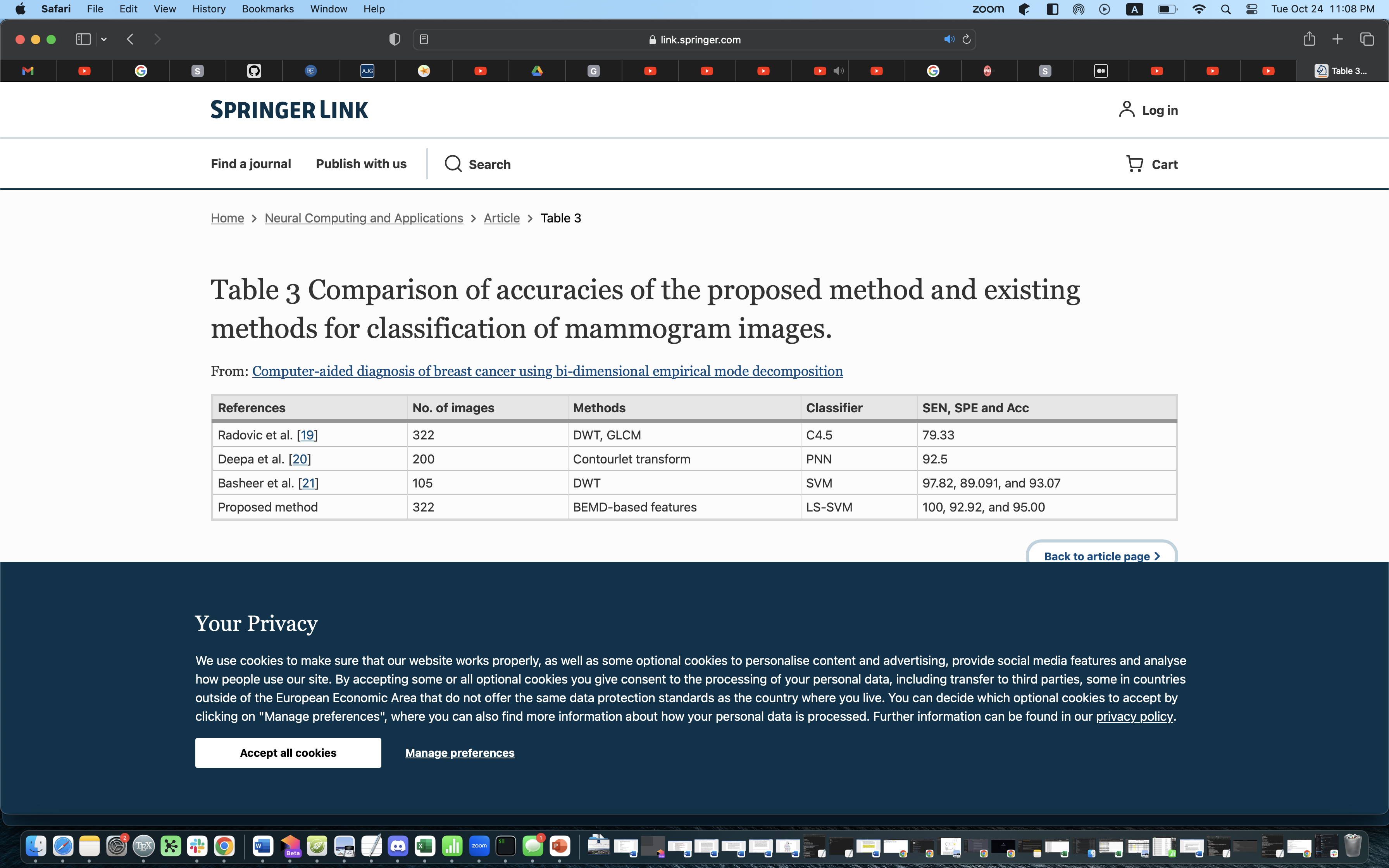 Bajaj, et al. Available: https://doi.org/10.1007/s00521-017-3282-3 2019.
7
Related Work
A segmentation method for (noisy) MRI brain images
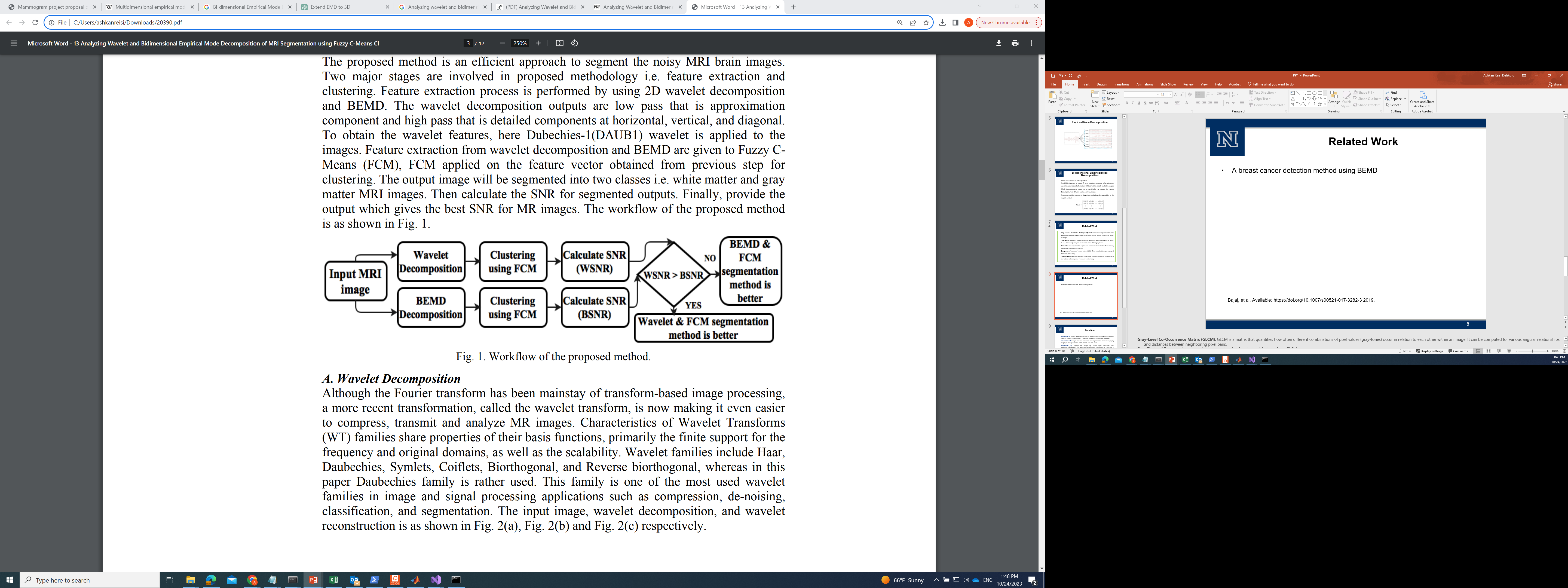 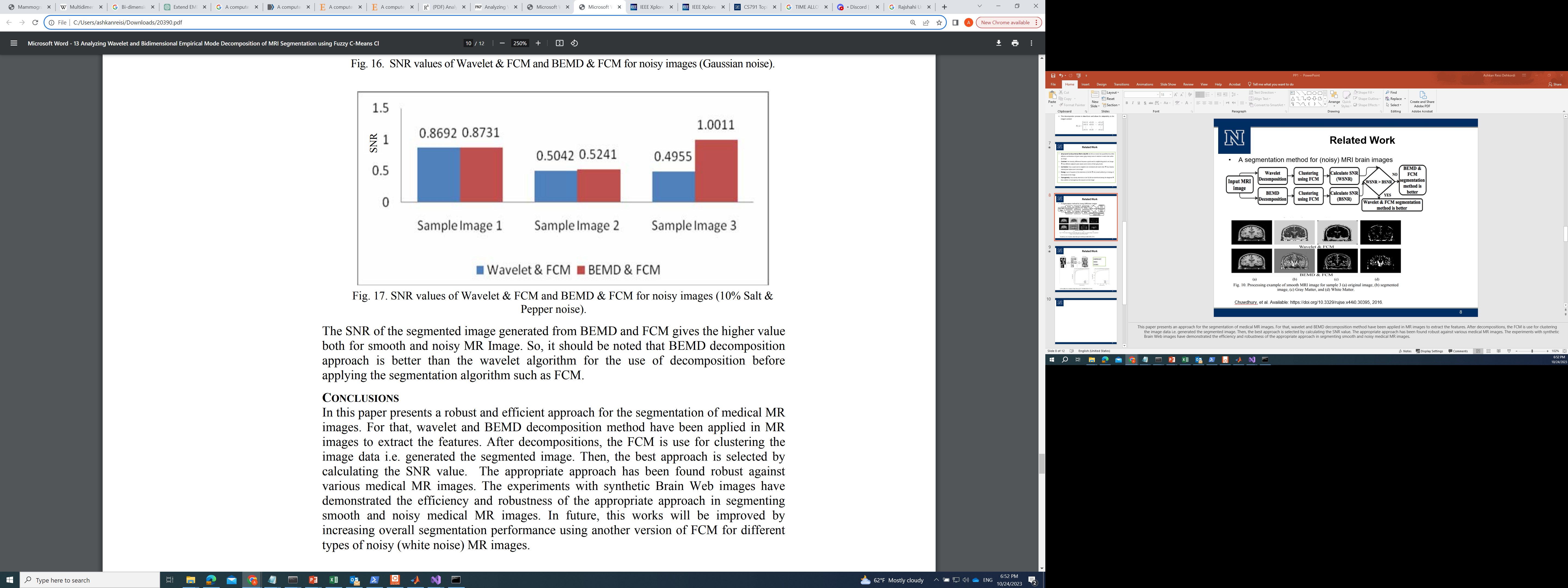 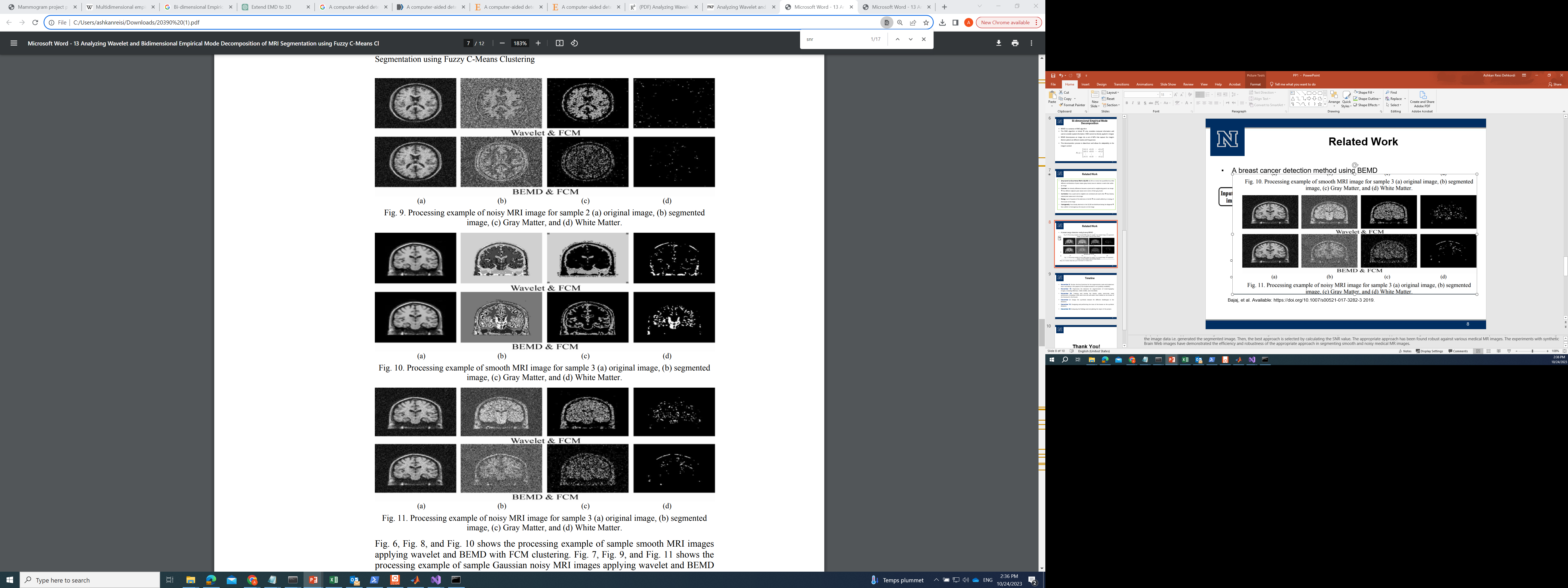 Chuwdhury, et al. Available: https://doi.org/10.3329/rujse.v44i0.30395, 2016.
8
Related Work
Using BEMD for the assessment of suspicious regions
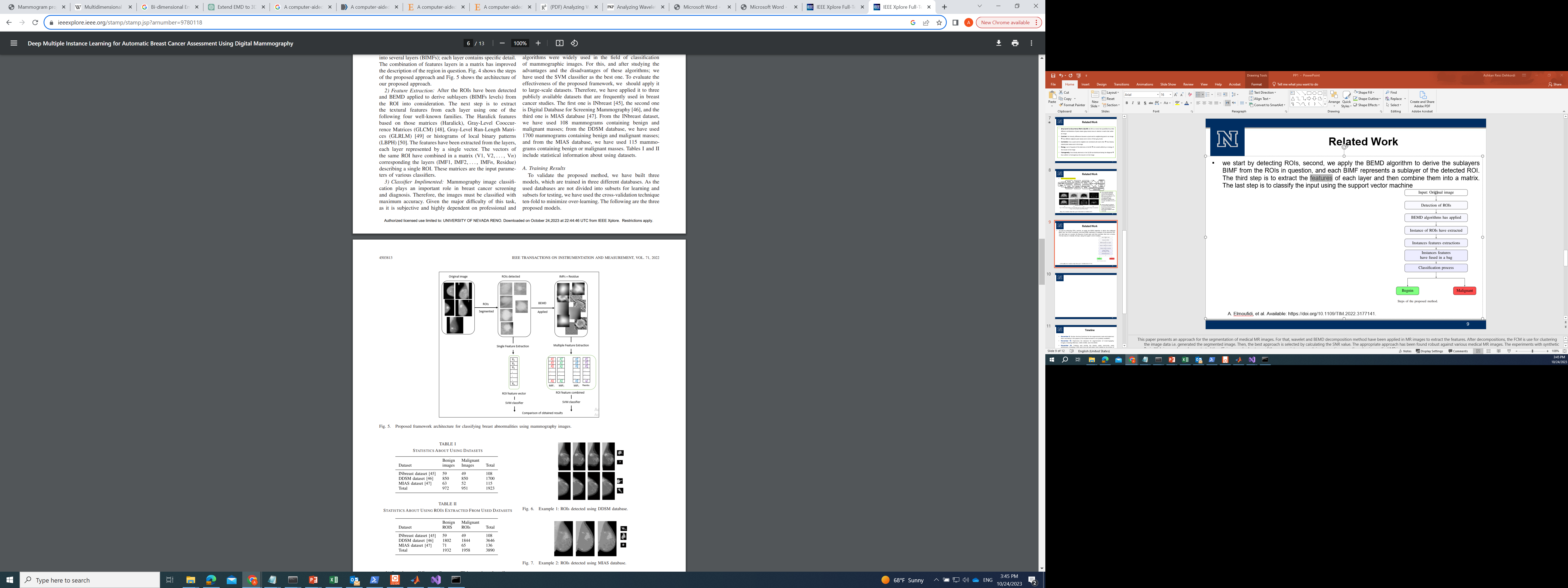 INBREAST
MIAS
DDSM
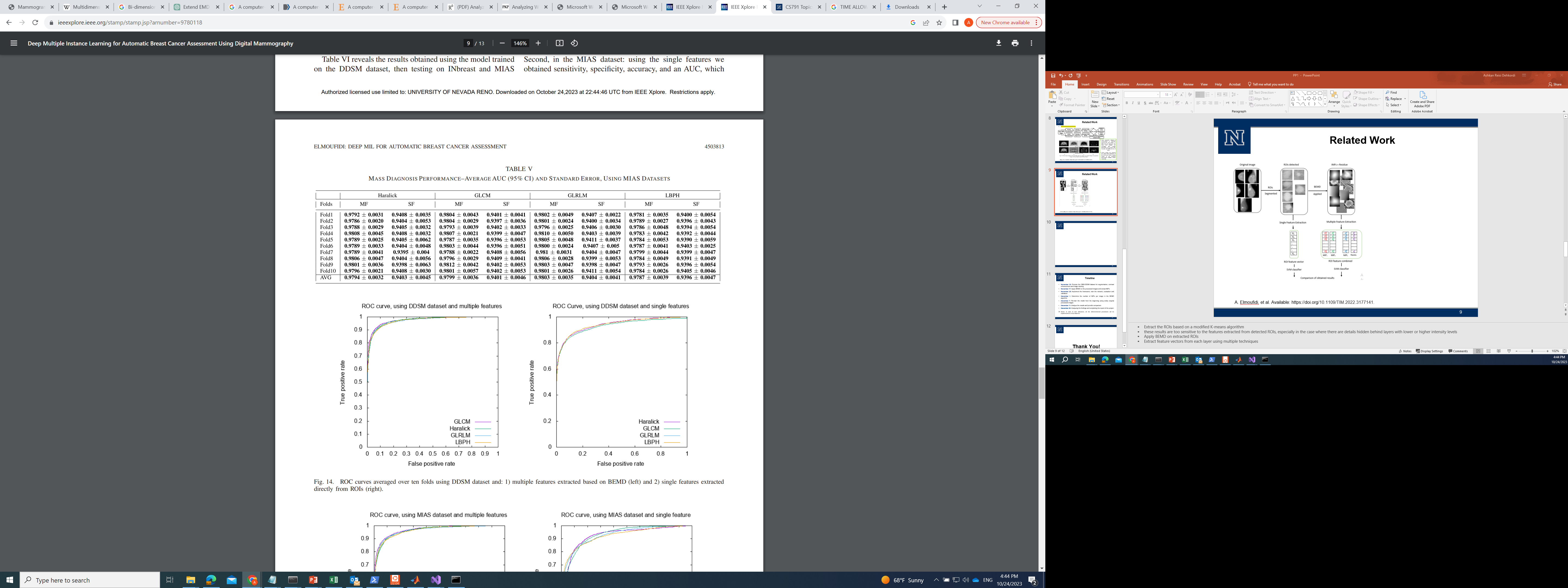 A. Elmoufidi, et al. Available: https://doi.org/10.1109/TIM.2022.3177141.
9
Planned Experiments
Data Preprocessing: Image resizing, segmentation, contrast enhancement.
BEMD Decomposition: Decompose images through BEMD into BIMFs
Deep Learning Classification: Deep learning models, such as convolutional neural networks (CNN), will be trained using the extracted IMFs and the original MRIs
Evaluation and Validation: Evaluate the performance of the proposed method using different metrics, including sensitivity, specificity, accuracy (AUC), and ROC curves  The number of BIMFs per image will be experimentally determined.
Comparison: Assess our method both with and without the incorporation of BEMD in a CNN, as well as considering the use of the original MRI image as input.
10
Timeline
November 10: Process the CBIS-DDSM dataset for segmentation, contrast enhancement and image resizing. 
November 17: Apply BEMD on the processed images and extract IMFs
November 25: Implement the framework, train the network, evaluation and validation 
December 1: Determine the number of IMFs per image in the BEMD algorithm 
December 7: Re-train the model from the beginning using solely original processed images
December 11: Analyze the results and provide comparison  
December 20: Analyzing the findings and completing the report of the project. 
Notes: in case of time allowance, all the aforementioned procedures will be implemented on VinDr-Mammo.
11